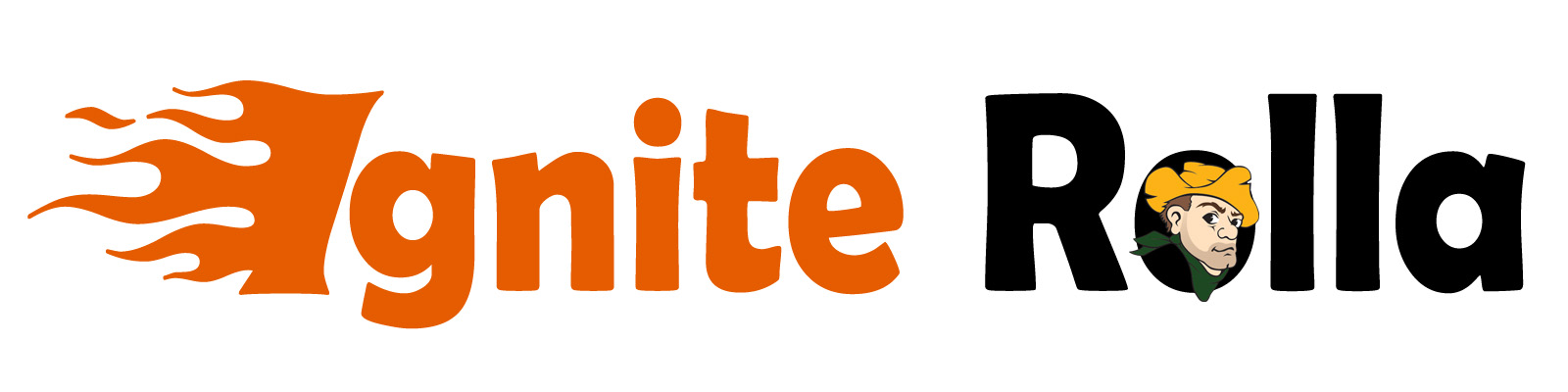 Wednesday Feb 26, 6pm
St Pat’s Ballroom C
Free event (limited to 100 attendees)
Designed to engage the S&T and Rolla community
Combination of 12 and 6 minute talks
Students, staff, faculty, and community members
Research, technology, community development, personal and social topics
More information about the event at: cgs.mst.edu